ENGLISH FOR BUSINESS LIFE

Lecture 2


CV
What are the major job search tools?
Most of job search tools include; resumes and vitae, cover Letters and other Letters

Resumes and vitae
	Purpose of the resume
	Resume formats and samples
	Resume software and templates
	Curriculum vitae, C.V.
	Length of your resume
	Content/sections of your resume
	Most frequent resume mistakes
	Scannable resumes
	Resume critiques
	E-mailing resumes
	Printing, photocopying & mailing resumes and viteas
Take Stock of Your Skills
Three Types of Skills
The competencies employers want in candidates can be developed in various ways and fall into three categories: 
Transferable: abilities that are used and needed in a variety of jobs; skills that transfer from one environment to another. These refer to our ability to effectively work with people, information (data) and things. Examples include teaching, organizing, writing, and researching. 
Adaptive: personality traits, behaviors, attitudes that allow a person to accept and adjust to the physical, interpersonal and organization conditions of a job. Examples: patient, cooperative, friendly. 
Job Specific: knowledge and abilities that enable a person to perform specific tasks associated with a particular job. Examples: html, child development, accounting. 

Review the list above of what employers look for. Most of these are transferable or adaptive skills. You have probably demonstrated many of these in various ways. Begin a job search with a clear sense of your skills and how you have demonstrated them.
Resume or curriculum vita?
Purpose of your resume

A resume is a brief, concise document that presents, and effectively sells, your most relevant and positive credentials for employment, admission to graduate school, consideration for a scholarship or fellowship, or other professional purpose. 

A vita, or curriculum vita, is a more extensive document typically used by those with graduate education who are pursuing positions in academia or research. 
An employer will usually spend 15 to 20 seconds reviewing your resume, so the content of your resume must be clear, concise, and targeted to the type of job for which you are applying. 

An effective resume gets you an interview, not a job.
If your resume has a typo or grammatical error, it will probably jump off the page to an employer, and this is a way to weed you out of a candidate pool. Your resume may be the only chance you get to make an impression, so make it a good one.
Curriculum vitae
A curriculum vitae (singular form, noun), meaning "course of (one's) life, (vee-tie or vi-tee) (definition and pronunciation options on Merriam-Webster's Online Dictionary) is a document that gives much more detail than does a resume about your academic and professional accomplishments. Curricula vitae (plural form, noun) are most often used for academic or research positions, whereas resumes are the preferred documents in business and industry. The informal shortened form, "vita" standing alone, meaning a brief biographical sketch is singular, while "vitae," is plural.
The abbreviation is often used: CV or CVs.
Curricula vitae are commonly used in applying for the following:

Admission to graduate school or as part of an application packet for a graduate assistantship or scholarship. 

Grant proposals. 

Teaching, research, and upper-level administrative positions in higher education. 

Academic departmental and tenure reviews. 

College or university service appointments. 

Professional association leadership positions. 

Speaking engagements. 

Publishing and editorial review boards. 

Research and consulting positions in a variety of settings.
While your resume - even for most graduate students - should be kept to one page, vitae are usually two pages at the shortest, and can be many pages in length. 

Common lengths for curricula vitae are one to three pages for bachelor's and master's degree candidates; two to five pages for doctoral candidates; and five or more pages for an experienced academician or researcher. 

Even though it's a longer document, write it concisely and give it a clean, easy-to-read layout.

A curriculum vitae includes information about professional publications, presentations, committee work, grants received, and other details based on each person's experience.
You can include:
Education 
Master's thesis or project 
Dissertation title or topic 
Course highlights or areas of concentration in graduate study 
Teaching experience and interests 
Research experience and interests 
Consulting experience 
Internships or graduate practica 
Fieldwork 

You can include:
Publications 
Professional papers and presentations 
Grants received 
Professional association and committee leadership positions and activities 
Certificates and licensure 
Special training 
Academic awards, scholarships, and fellowships 
Foreign study and travel abroad 
Language competencies 
Technical and computer skills
Although curricula vitae are often similar to resumes, the preferred style, format, and content varies from discipline to discipline. 

Before writing a CV, you should become familiar with the requirements of your academic field. To do so:
- Visit your department's web site; faculty CVs are almost always posted in some manner.
If you are applying to academic positions, it is essential to become familiar with each department to which you are applying (viewing their website being an essential first step), so you'll have ample opportunity to seek out faculty CVs as you do that research. 
- The websites of professional organizations with which you are affiliated are good sources for career advice, which can include CV advice.
- The Chronicle of Higher Education is full of career advice for prospective new faculty (and others) in academia. (This and other advice is contained in our job search information for graduate students.) 
- Your advisor and other trusted faculty members in your department may be sought for advice and feedback as you finalize your CV. Your future success reflects positively on your department, so your department is interested in supporting your efforts toward future career success.
Career Services advisors can review your vitae and make suggestions through walk-in advising or an individual advising appointment. We will still encourage you to seek advice in your discipline and from your department as stated above.
Length of your resume or vita

Q: How long should my resume be?A: One page.  And we can help you do it. 
Employers spend about 15 to 30 seconds on a first read of a resume.  Most employers won't take the time to read a second page.  They're just not looking for that level of detail from your resume. 

Students completing a bachelor's degree rarely need a resume longer than one page.  An exception might be for those who have extensive professional experience prior to completing the bachelor's degree.  If you are having difficulty fitting your resume on one page, even with adjustments to your format and careful, concise writing, see a Career Services advisor for assistance and a resume critique.

Graduate students may choose a curriculum vitae format, particularly doctoral students seeking positions in academia. Vitae typically extend to several pages, but are still written concisely.  

Common lengths for curriculum vitae are one to three pages for master's degree candidates; one to five pages for doctoral candidates; and five or more pages for an experienced academician or researcher.
However, graduate students who are pursuing industry employment should do a concise one-page resume for that purpose.  Again, Career Services advisors are available to assist you in tailoring your resume to your specific purposes through a resume critique.

If your background justifies a two-page resume, keep in mind that the most important information should be contained on the first page, and that the second page should include your name and page number, in case the pages become separated once they are out of your hands.
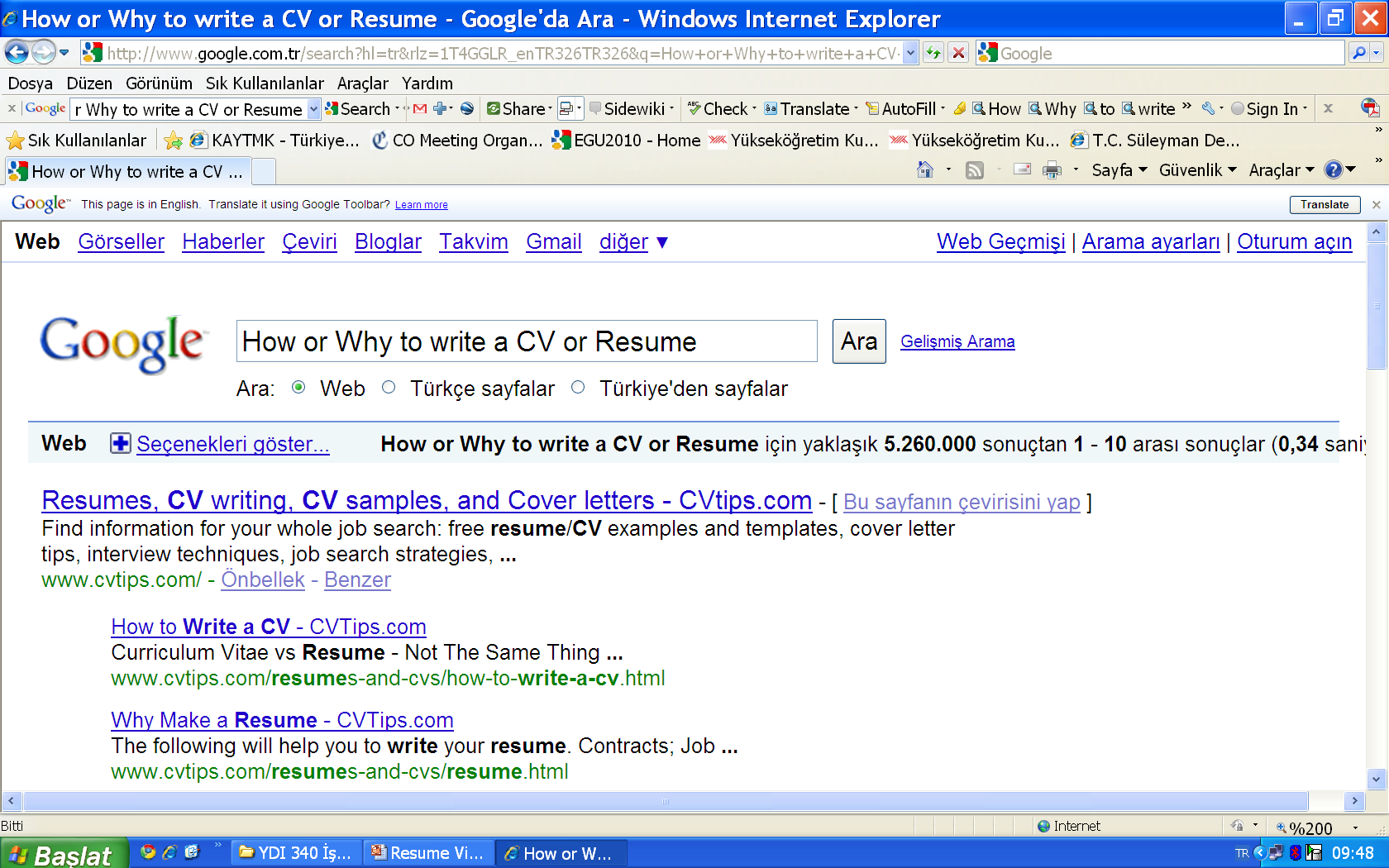 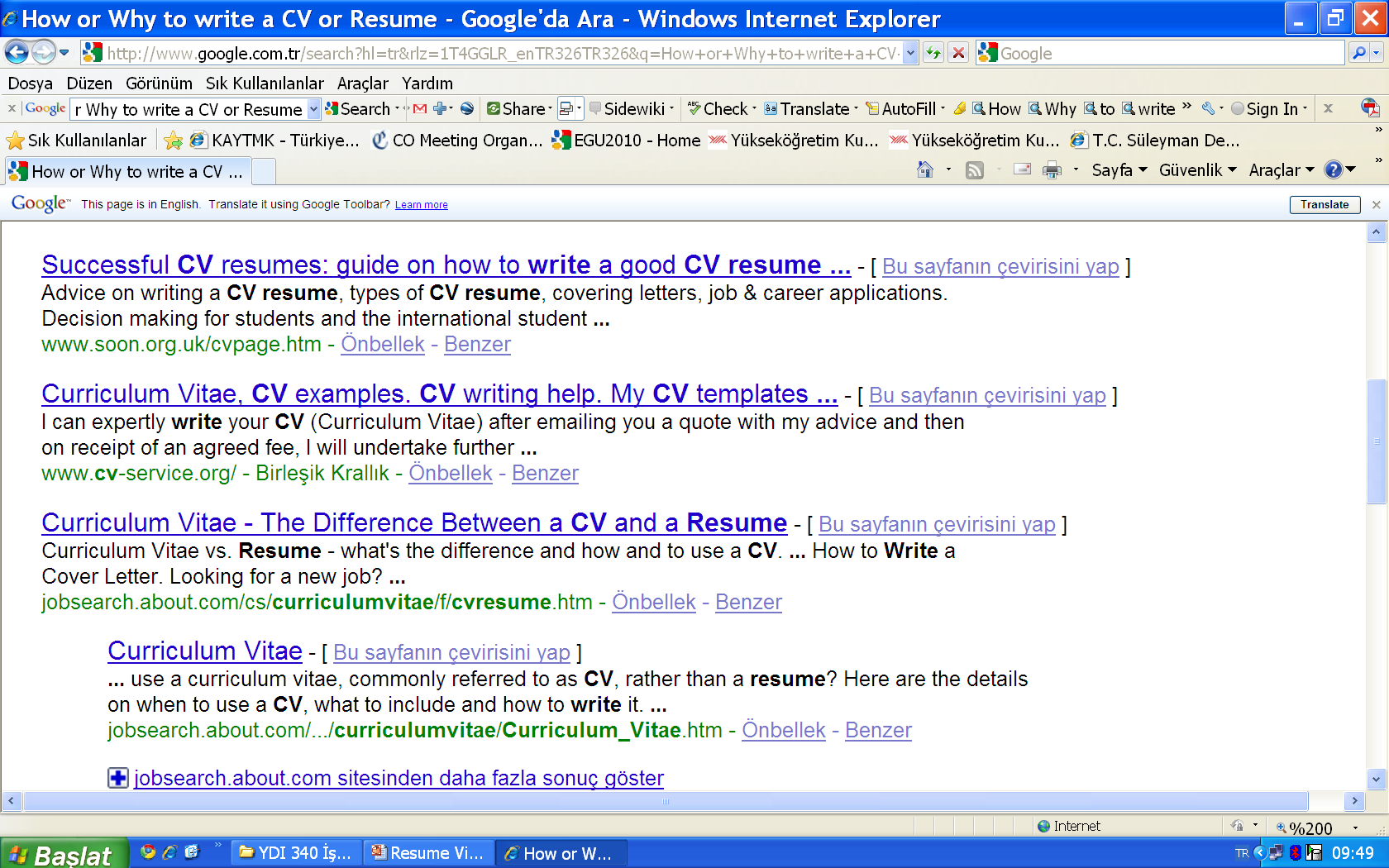 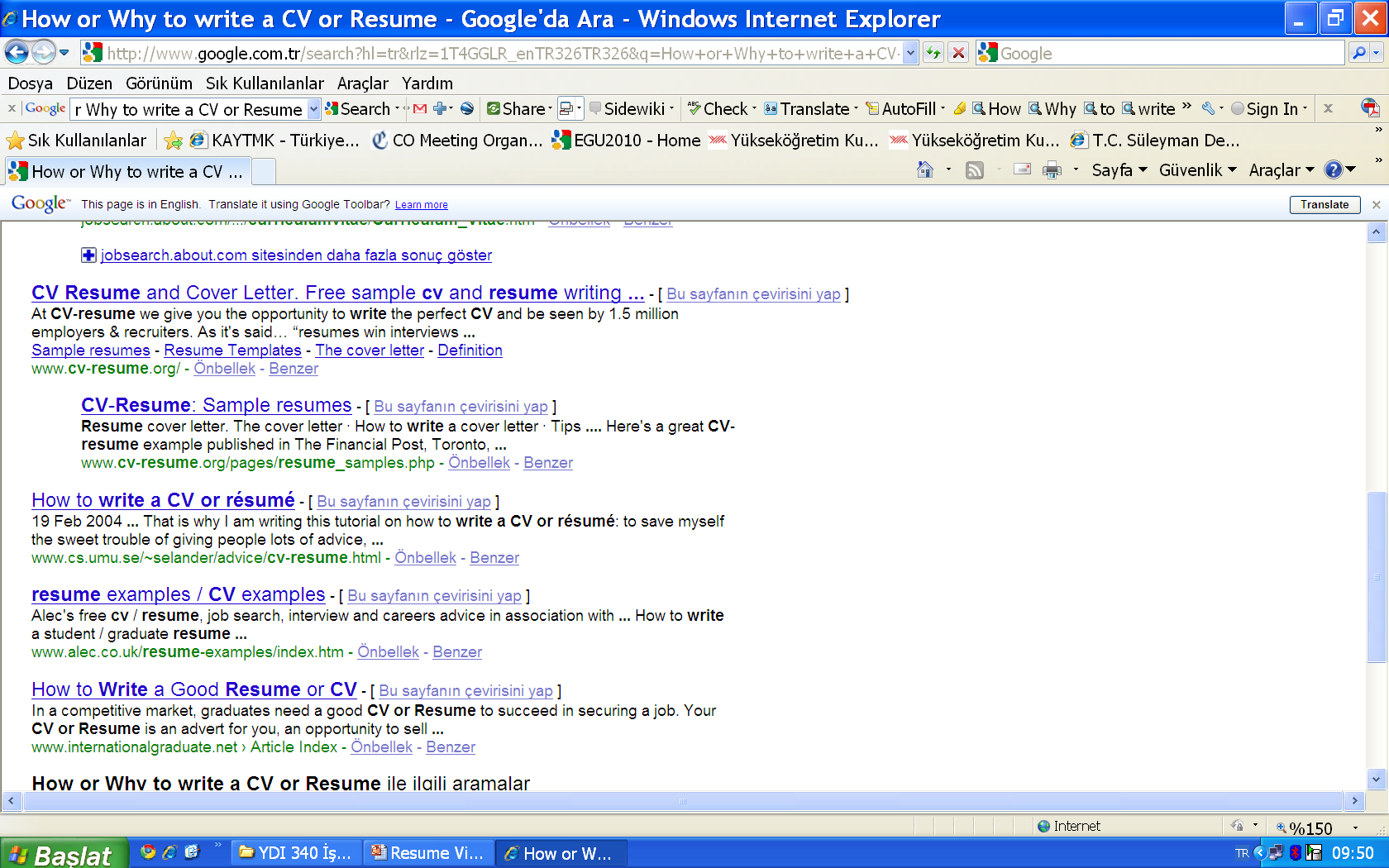 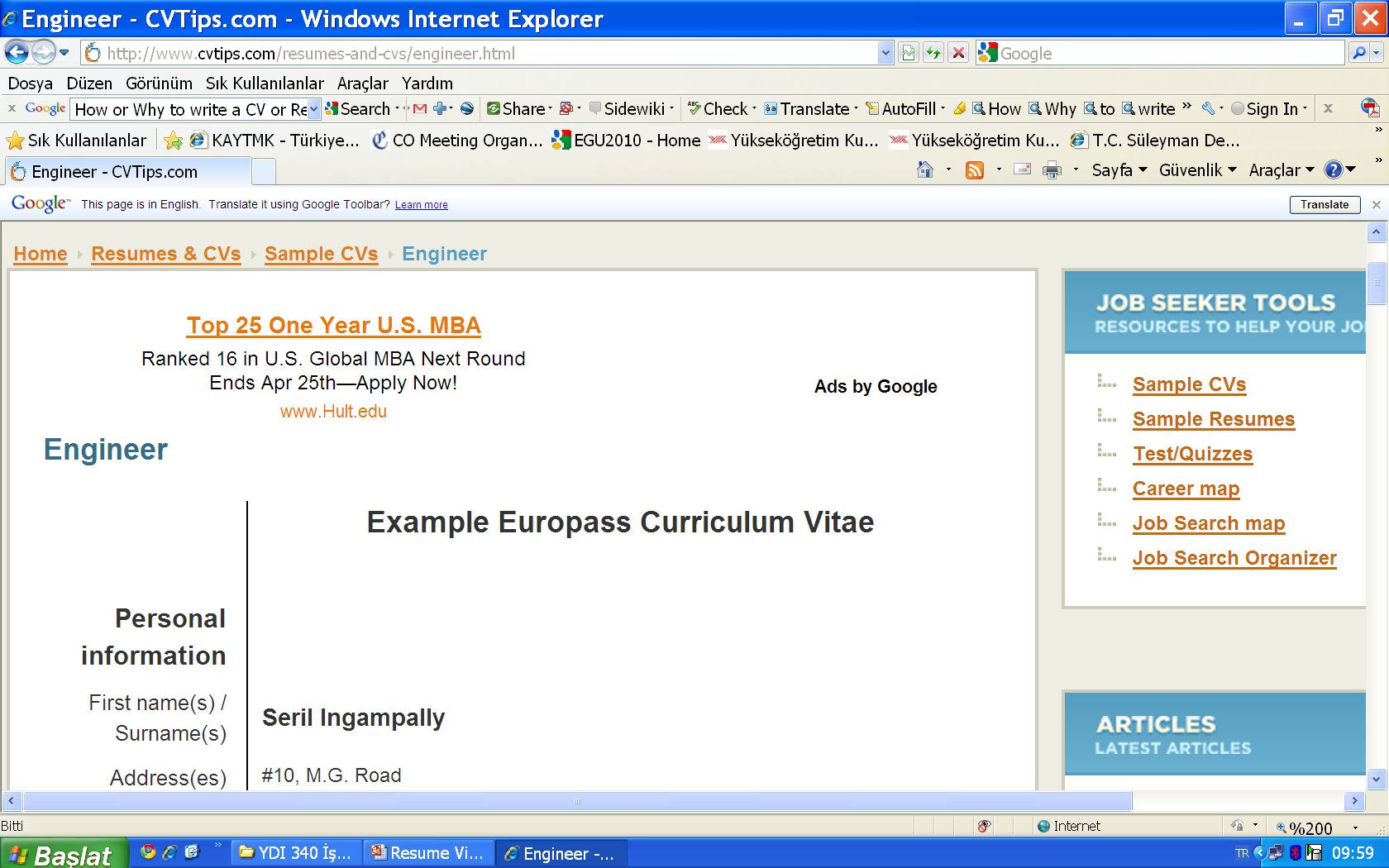 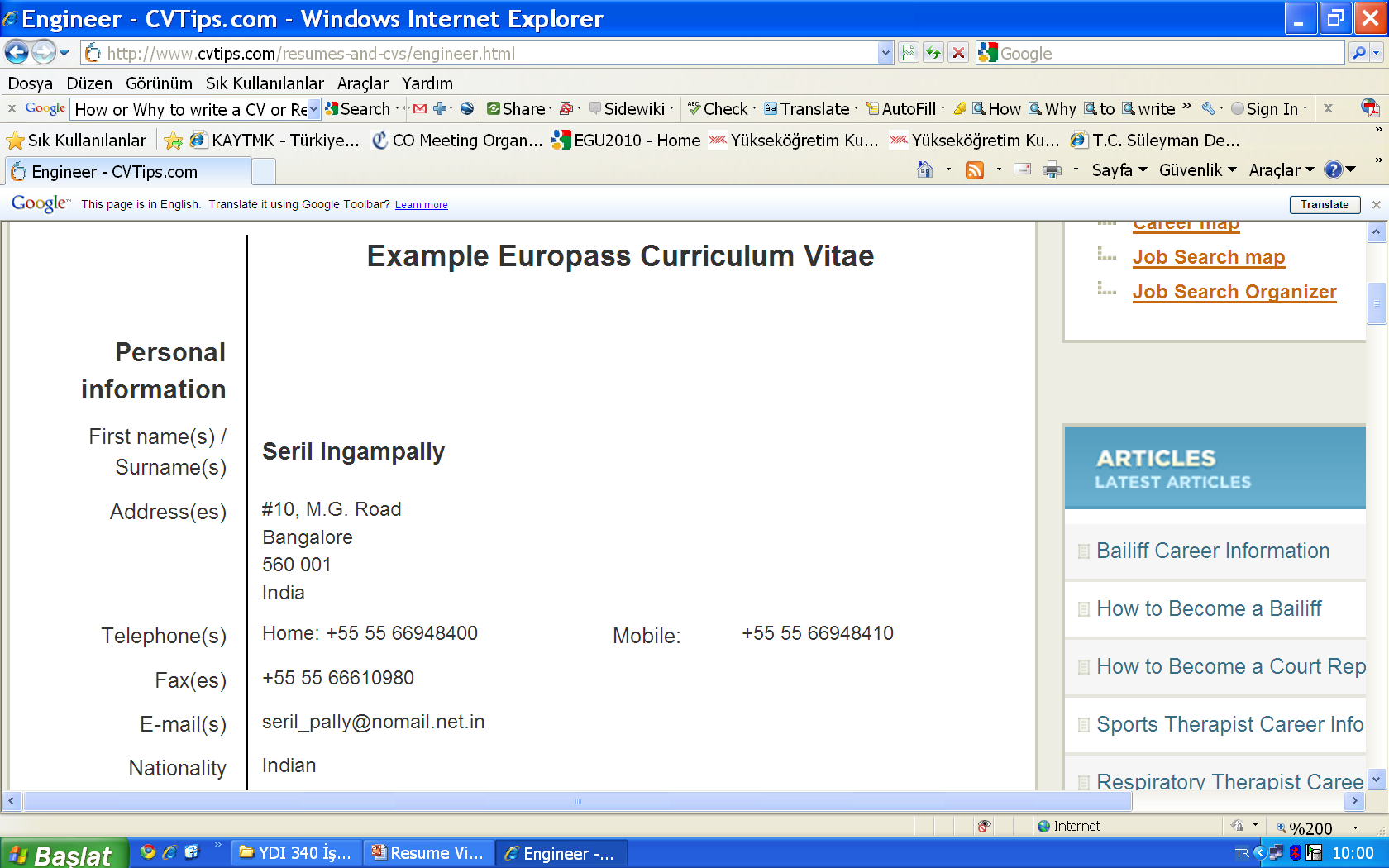 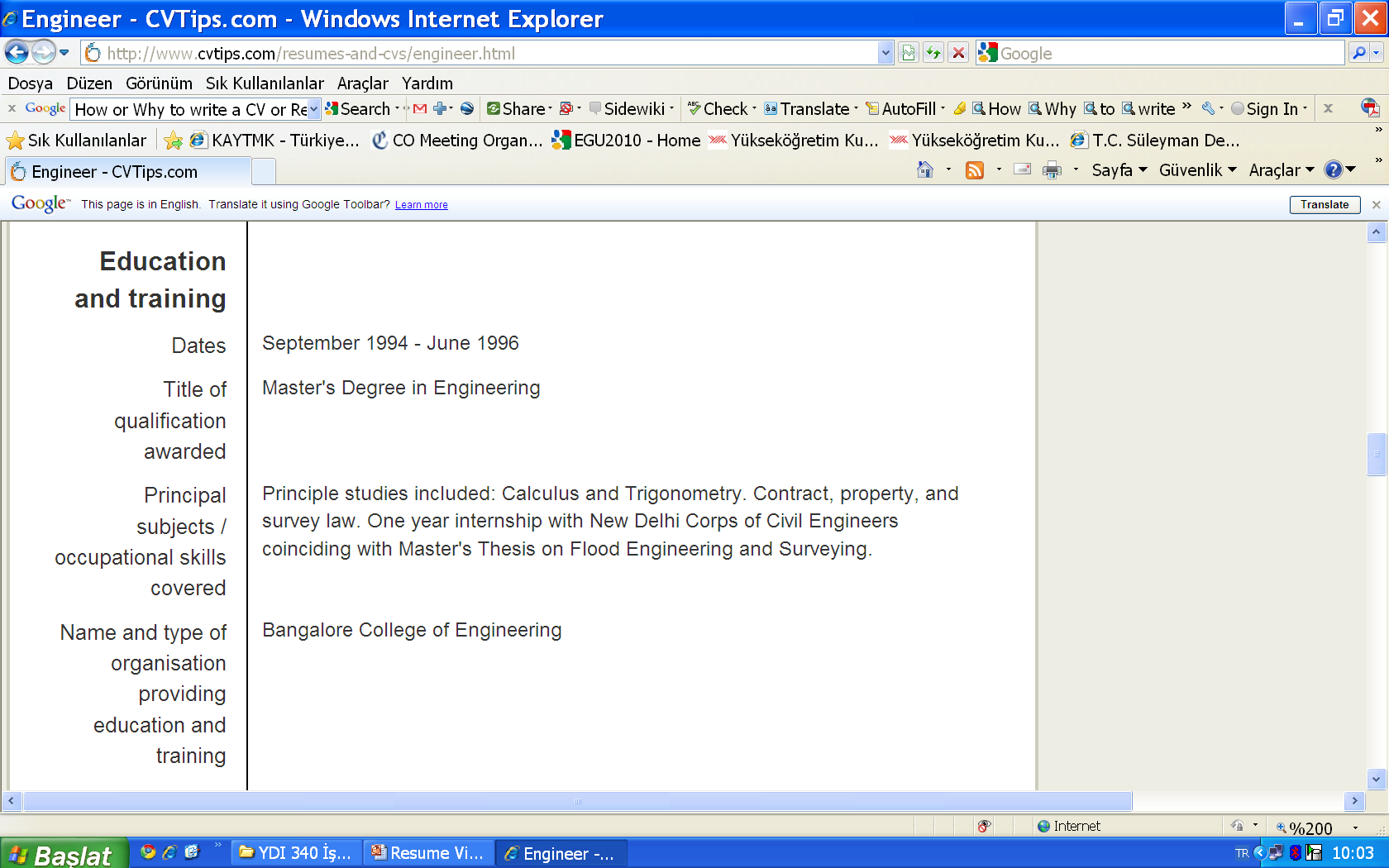 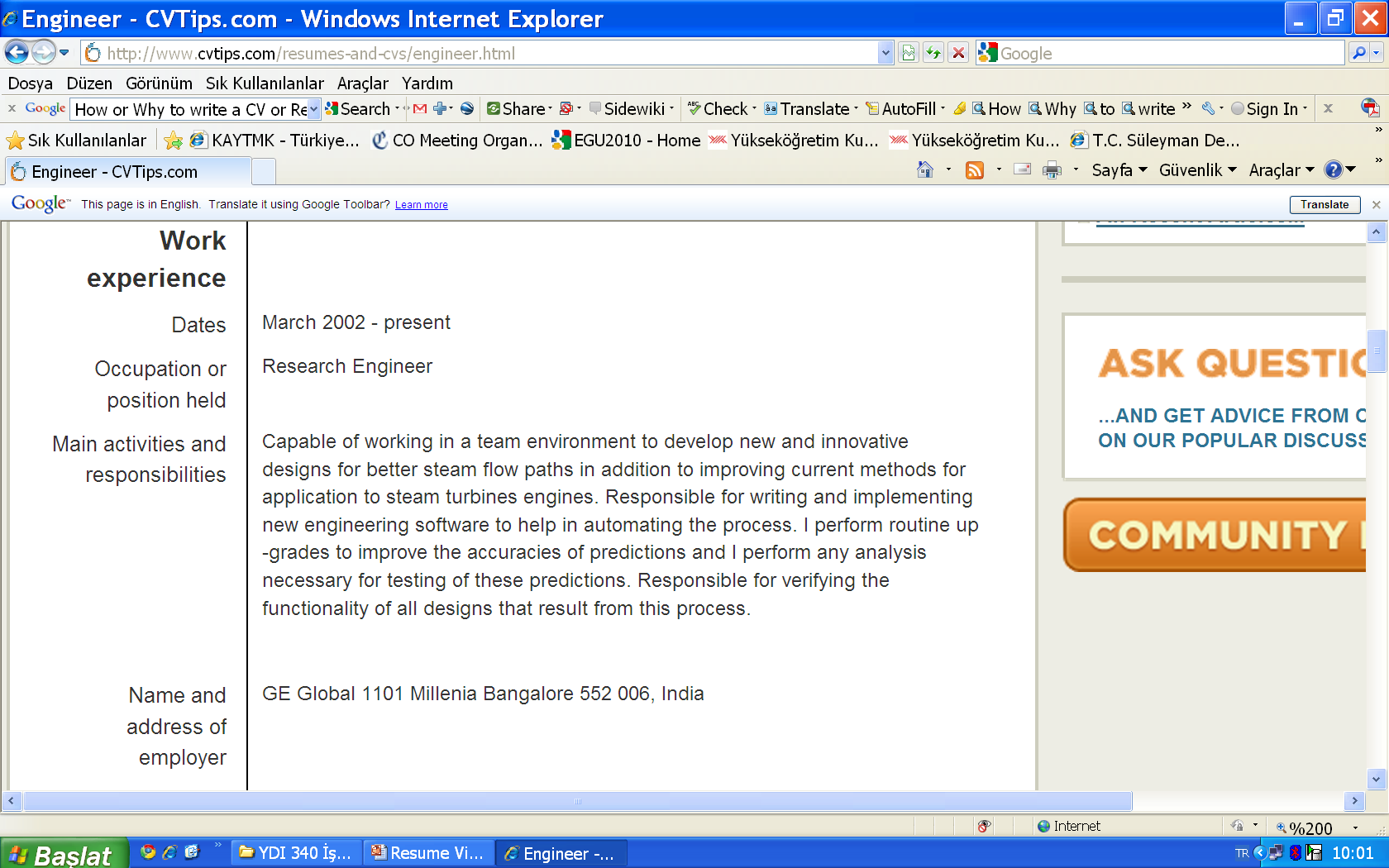 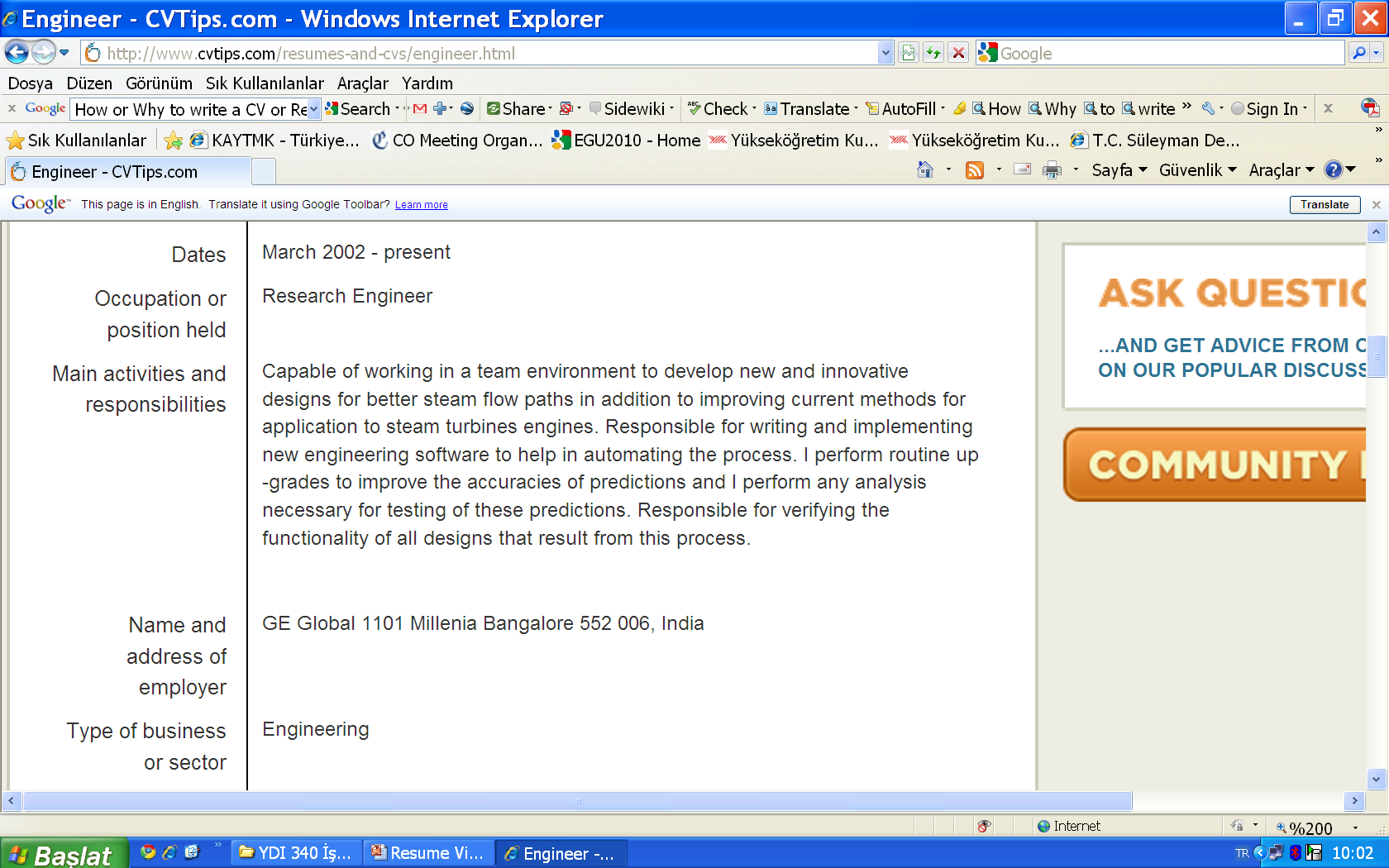 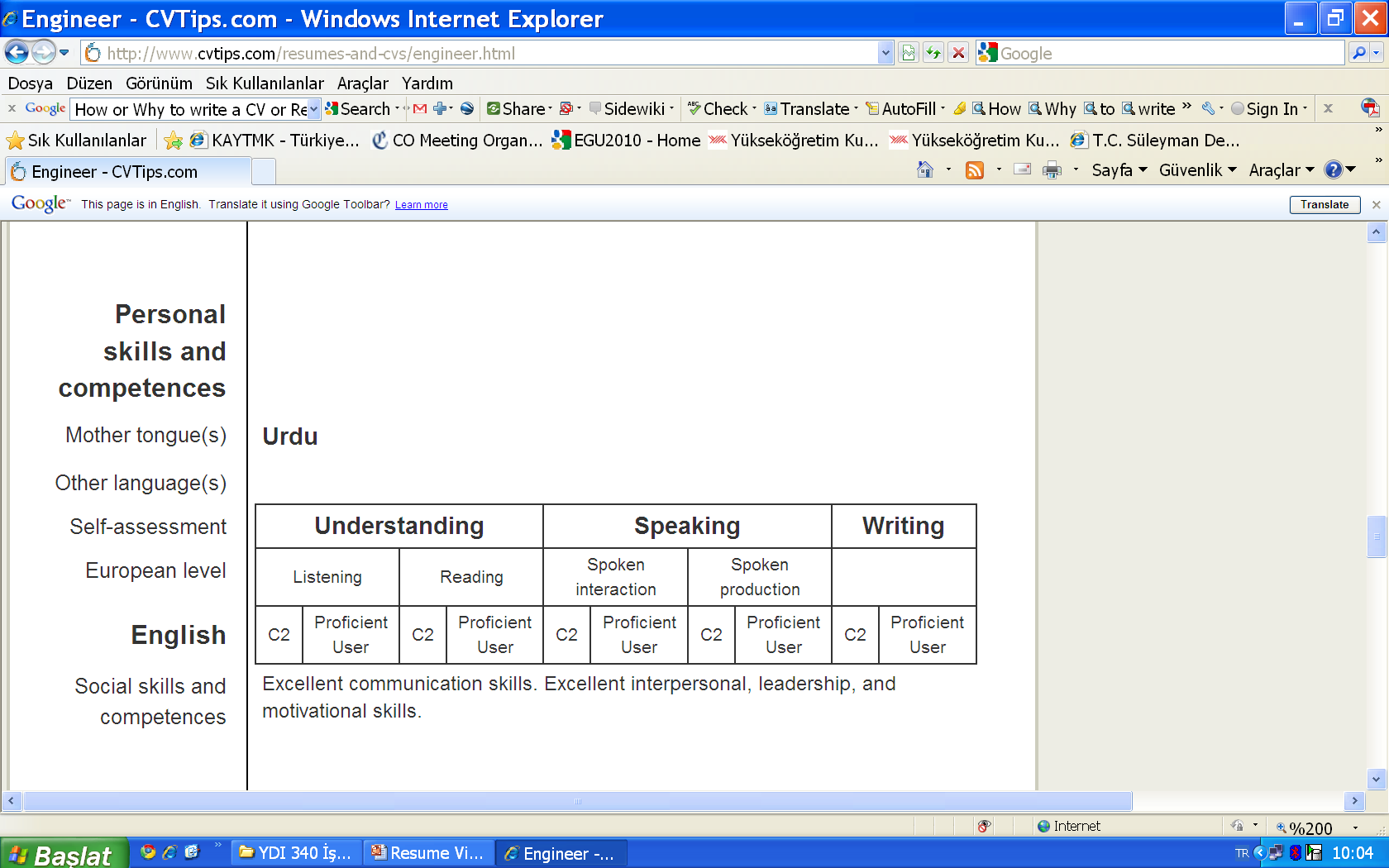 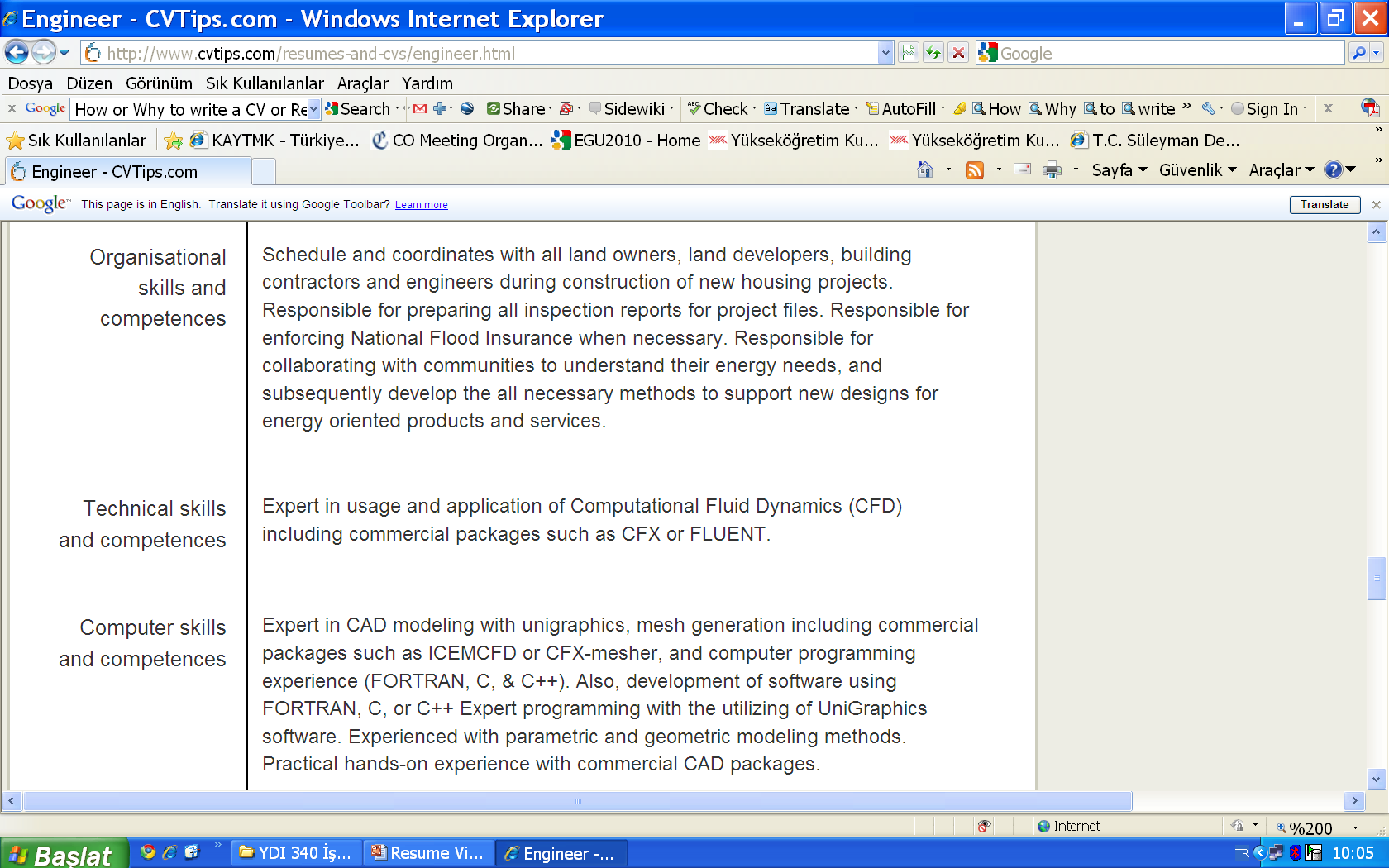 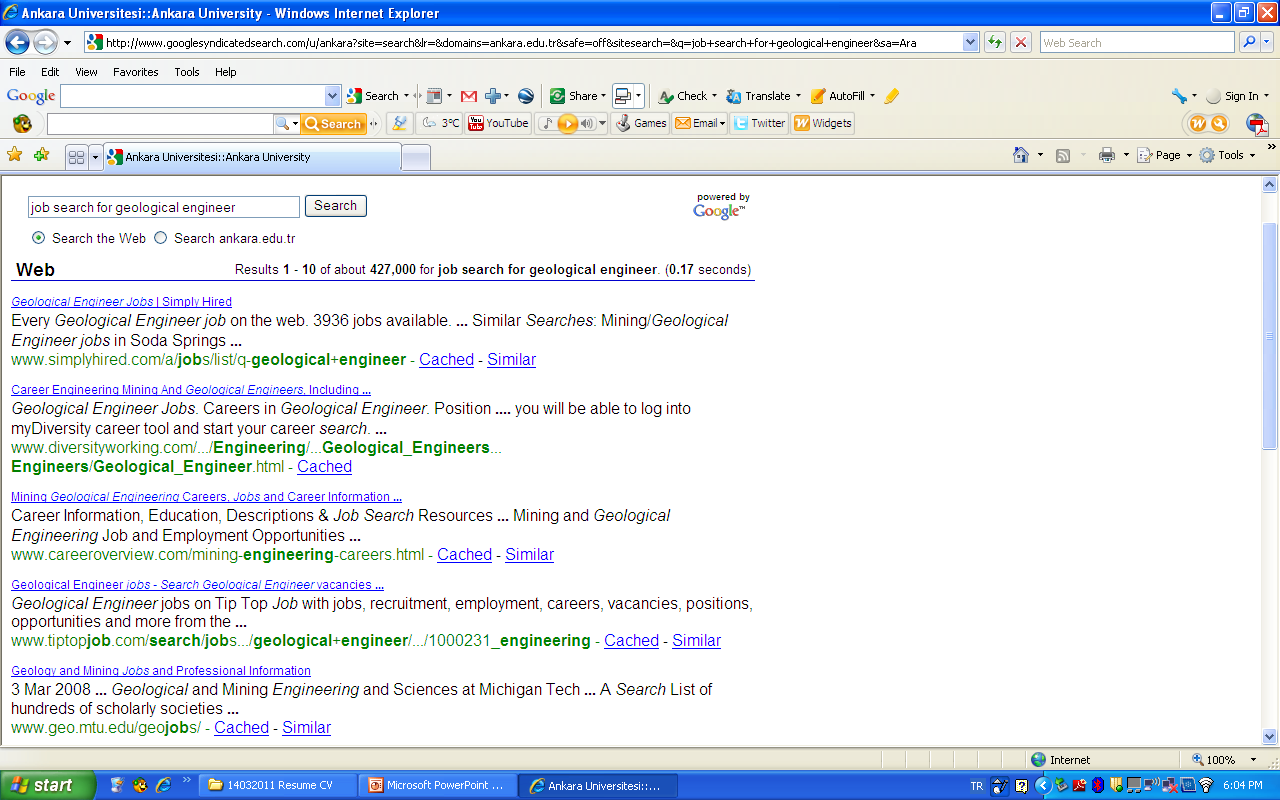